§3. LIÊN HỆ GIỮA PHÉP NHÂN
VÀ PHÉP KHAI PHƯƠNG
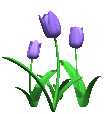 §3. LIÊN HỆ GiỮA PHÉP NHÂN VÀ PHÉP KHAI PHƯƠNG
1. Định lí:
?1. so sánh                     và
Giải
Vậy:
§3. LIÊN HỆ GiỮA PHÉP NHÂN VÀ PHÉP KHAI PHƯƠNG
1. Định lí:
* Định lí:
Với hai số a và b không âm, ta có:
* Chứng minh:
Vì a ≥ 0 và b ≥ 0 nên                  xác định và không âm
Ta có:
Vậy:
* Chú ý:
§3. LIÊN HỆ GiỮA PHÉP NHÂN VÀ PHÉP KHAI PHƯƠNG
2. Áp dụng:
a. Quy tắc khai phương một tích:
Muốn khai phương một tích của các số không âm, ta có thể khai phương từng thừa số rồi nhân kết quả với nhau
* Ví dụ1: áp dụng quy tắc khai phương một tích, hãy tính
Giải
§3. LIÊN HỆ GiỮA PHÉP NHÂN VÀ PHÉP KHAI PHƯƠNG
?2. Tính
Giải
= 4,8
§3. LIÊN HỆ GiỮA PHÉP NHÂN VÀ PHÉP KHAI PHƯƠNG
2. Áp dụng:
b. Quy tắc nhân các căn bậc hai:
Muốn nhân các căn bậc hai của các số không âm, ta có thể nhân các số dưới dấu căn với nhau rồi khai phương kết quả đó.
* Ví dụ2: Tính
Giải
§3. LIÊN HỆ GiỮA PHÉP NHÂN VÀ PHÉP KHAI PHƯƠNG
?3. Tính
Giải
§3. LIÊN HỆ GiỮA PHÉP NHÂN VÀ PHÉP KHAI PHƯƠNG
2. Áp dụng:
* Chú ý:
Một cách tổng quát, với hai biểu thức A và B không âm ta có:
Đăc biệt, với biểu thức A không  âm,ta có:
§3. LIÊN HỆ GiỮA PHÉP NHÂN VÀ PHÉP KHAI PHƯƠNG
Ví dụ 3. Rút gọn
Với a ≥ 0
Giải
(Vì a ≥ 0)
Vậy:
Vậy:
(Với a ≥ 0)
§3. LIÊN HỆ GiỮA PHÉP NHÂN VÀ PHÉP KHAI PHƯƠNG
?4. Rút gọn biểu thức, với a, b không âm
Giải
(vì a,b ≥ 0)
Vậy:
Vậy:
§3. LIÊN HỆ GiỮA PHÉP NHÂN VÀ PHÉP KHAI PHƯƠNG
Bài 17 tr 14 SGK
Bài 18 tr 14 SGK
§3. LIÊN HỆ GiỮA PHÉP NHÂN VÀ PHÉP KHAI PHƯƠNG
Bài 19 tr 15 SGK
(vì a < 0)
Bài 20 tr 15 SGK
(vì a > 0)
§3. LIÊN HỆ GiỮA PHÉP NHÂN VÀ PHÉP KHAI PHƯƠNG
HƯỚNG DẪN VỀ NHÀ
Xem kỹ lại nội dung bài học.
Xem lại ví dụ và bài tập đã sửa trên lớp.
Làm bài tập còn lại trong SGK.
Chuẩn bị trước phần Luyện tập